Who We Are
About Us
This is the place for your ‘elevator pitch.’ If you only had a few seconds to pitch your products or services to someone what would you say?
Contact Us
Phone: [Telephone]
Email: [Email address]
Web: [Web address]
Type a caption for your photo
How do you get started with this template?
You can use this fresh, professional brochure just as is or easily customize it.
We’ve included a few tips throughout the template to help you get started.
To replace any tip text (such as this) with your own, just click it and begin typing.
To replace photos in the brochure, select an image and delete it. Then click the Insert Picture icon in the placeholder to insert your own photo.
To change the logo to your own, right-click  the picture “replace with LOGO” and choose Change Picture.
Name of place
Brochure subtitle or company tagline
Company name
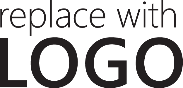 Address
City, ST ZIP Code
Think a document that looks this good has to be difficult to format?
Think again! The placeholders in this brochure are formatted for you. Enter your own text with just a click.
“Don’t be shy! Show them how fabulous you are! This is a great spot for a glowing testimonial.”
Type a caption for your photo
Don’t forget to include some specifics about what you offer, and how you differ from the competition.
Fun things to do
You could include a bulleted list of products, services, or major benefits of working with your company. Or just summarize your finer points in a few concise paragraphs.
We know you could go on for hours about how great your business is. (And we don’t blame you—you’re amazing!) Just remember that this is marketing—if you want to grab their attention, keep it brief, friendly, and readable.
Get the exact results you want
To easily customize the look of this brochure, on the Design tab of the ribbon, check out the Themes, Colors, and Fonts galleries.
Info about the location in you book
Have company-branded colors or fonts?
Here are a couple of ideas…
This spot would be perfect for a mission statement. You might use the right side of the page to summarize how you stand out from the crowd and use the center for a brief success story.
(And be sure to pick photos that show off what your company does best. Pictures should always dress to impress.)
No problem! The Themes, Colors, and Fonts galleries give you the option to add your own.